Utspill og spilleteknikk
Leksjon 4
Utspill mot grand
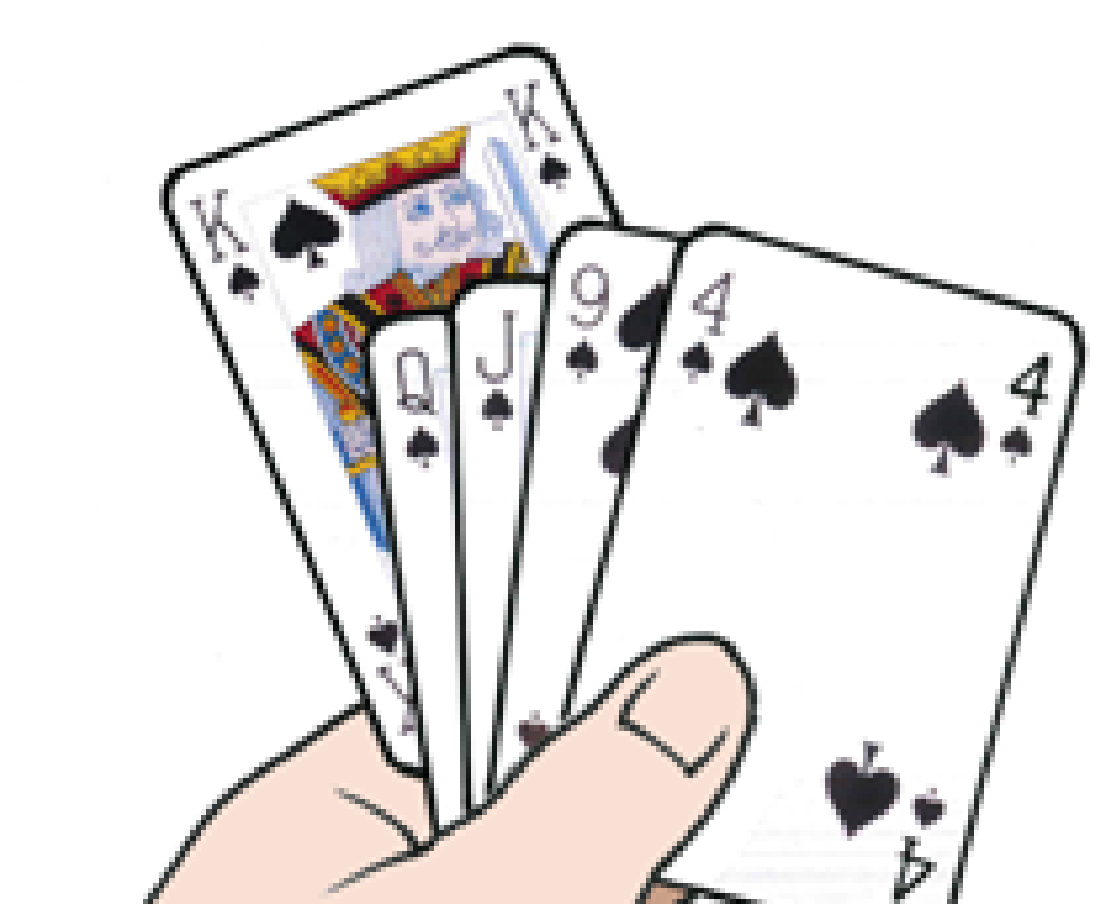 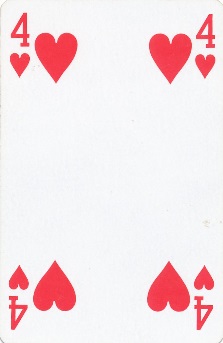 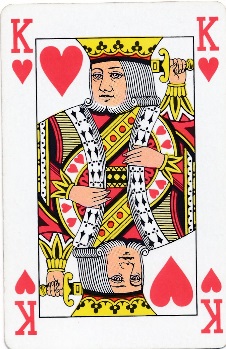 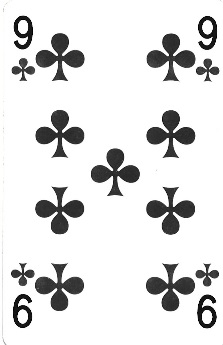 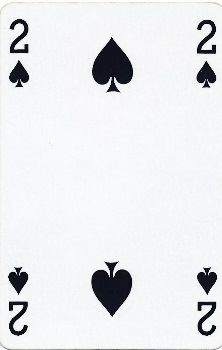 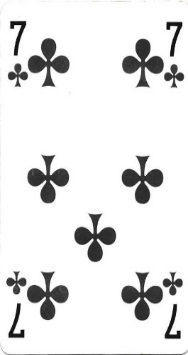 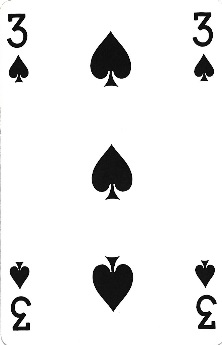 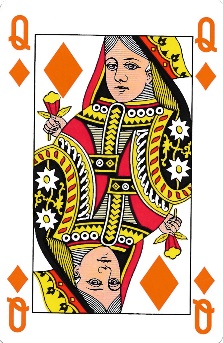 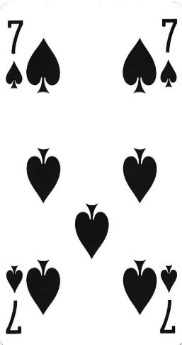 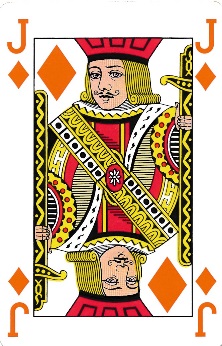 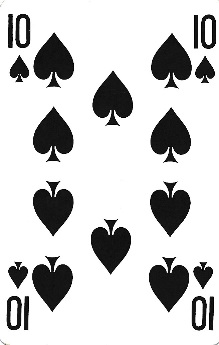 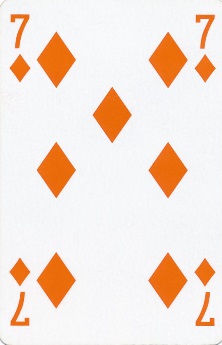 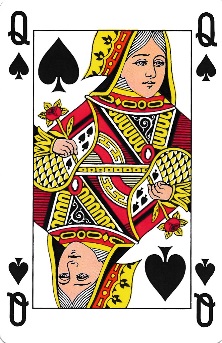 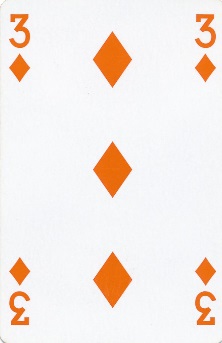 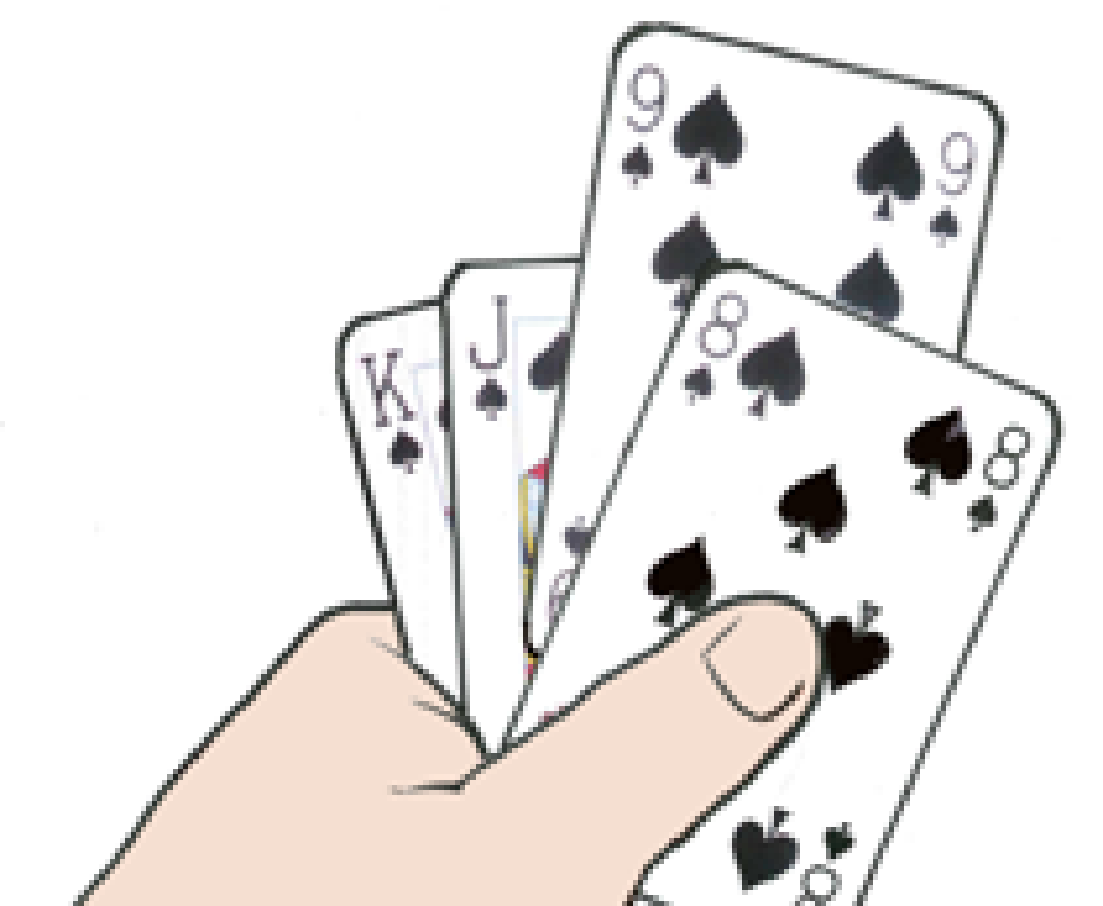 Fra sekvens
det høyeste kortet
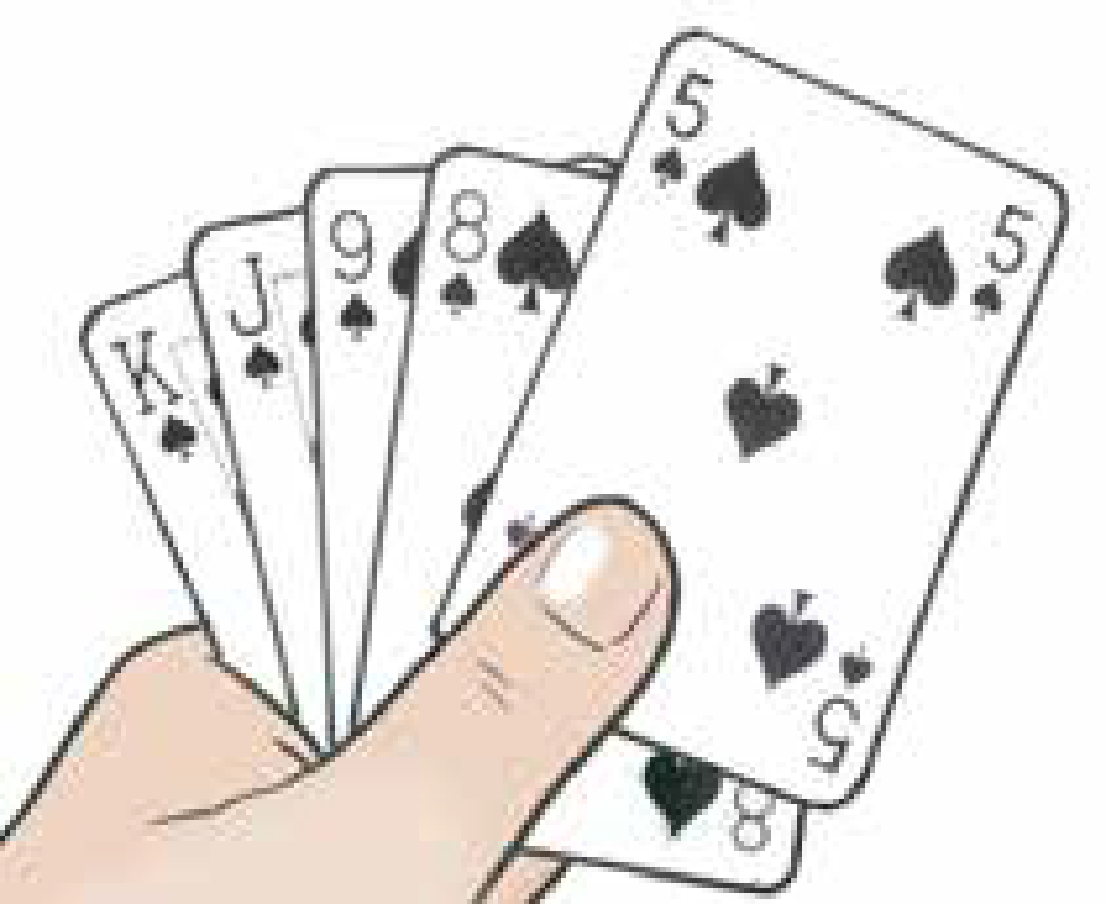 Fra en firekorts farge
3. kortet fra toppen
Mot grand spiller vi
ut vår lengste farge.
Fra en femkorts farge
5. kortet fra toppen
Utspill mot grand
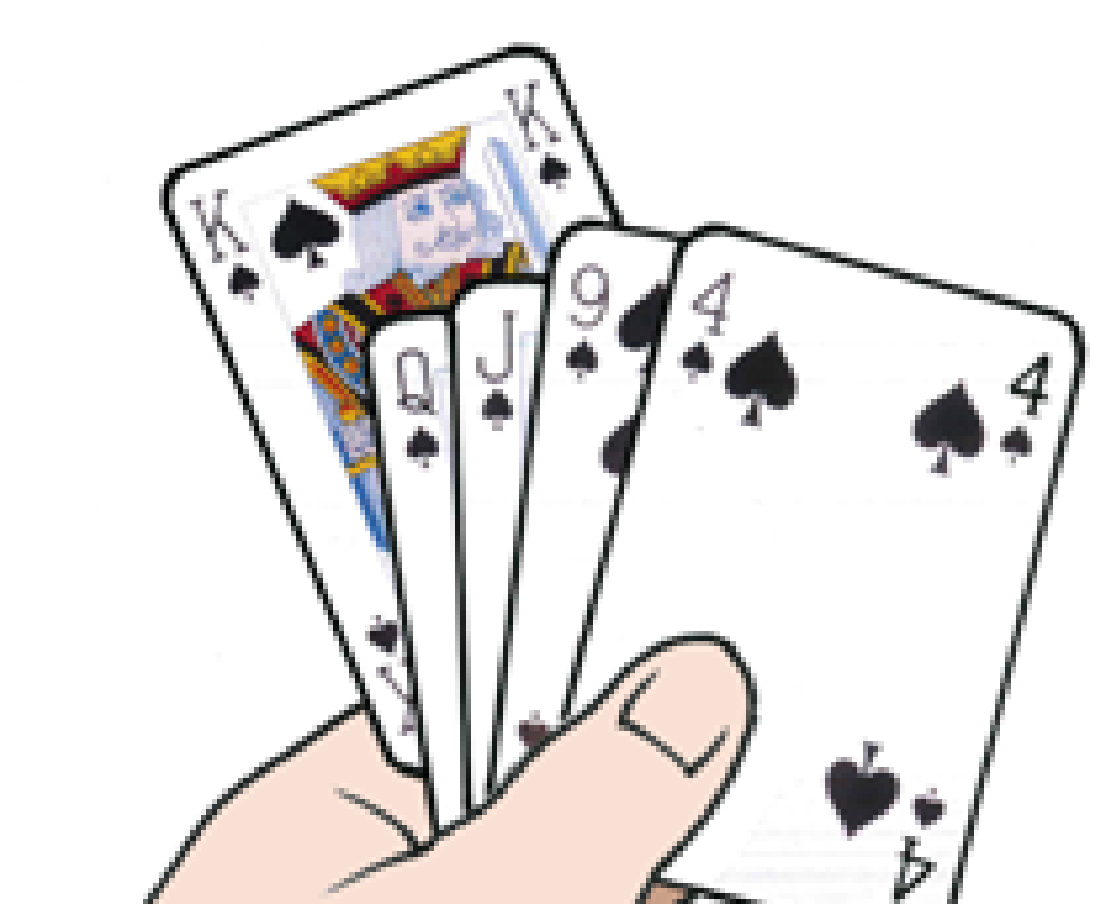 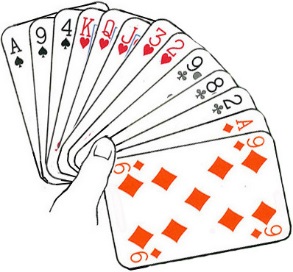 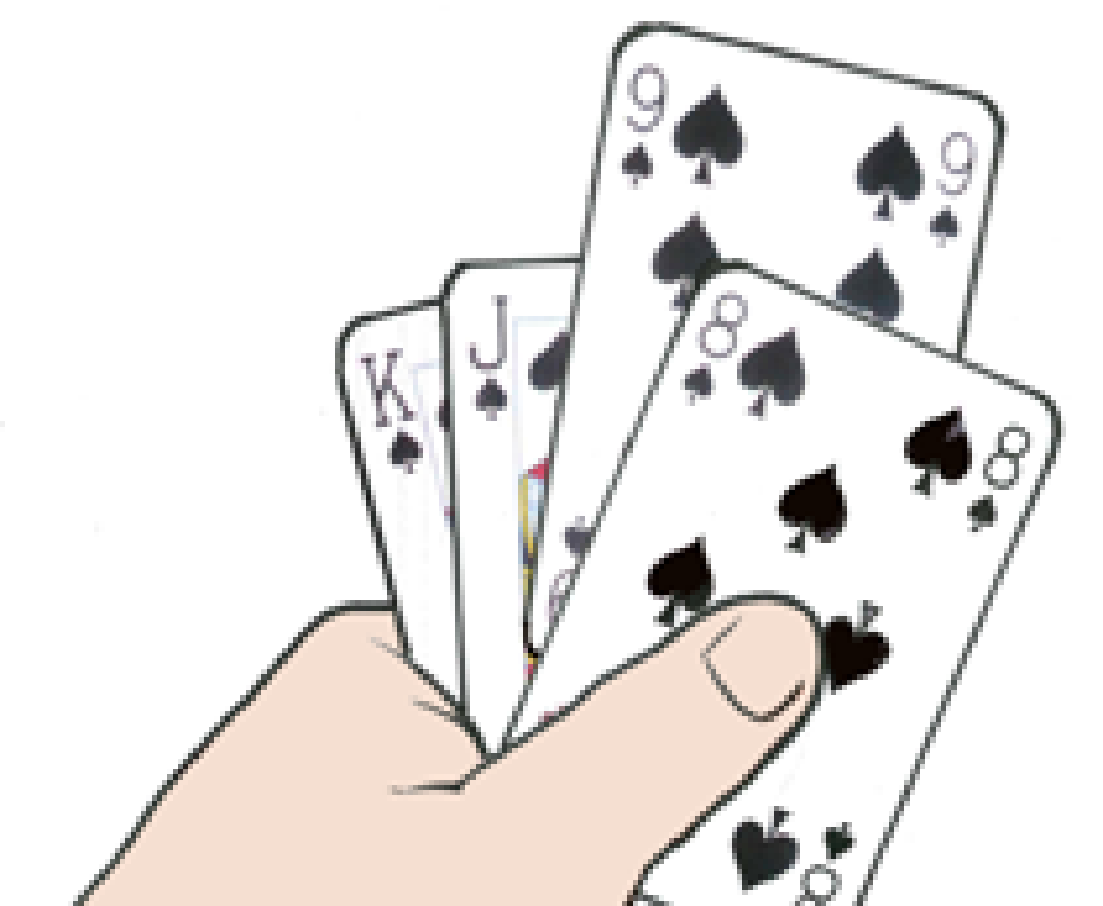 Fra sekvens
det høyeste kortet
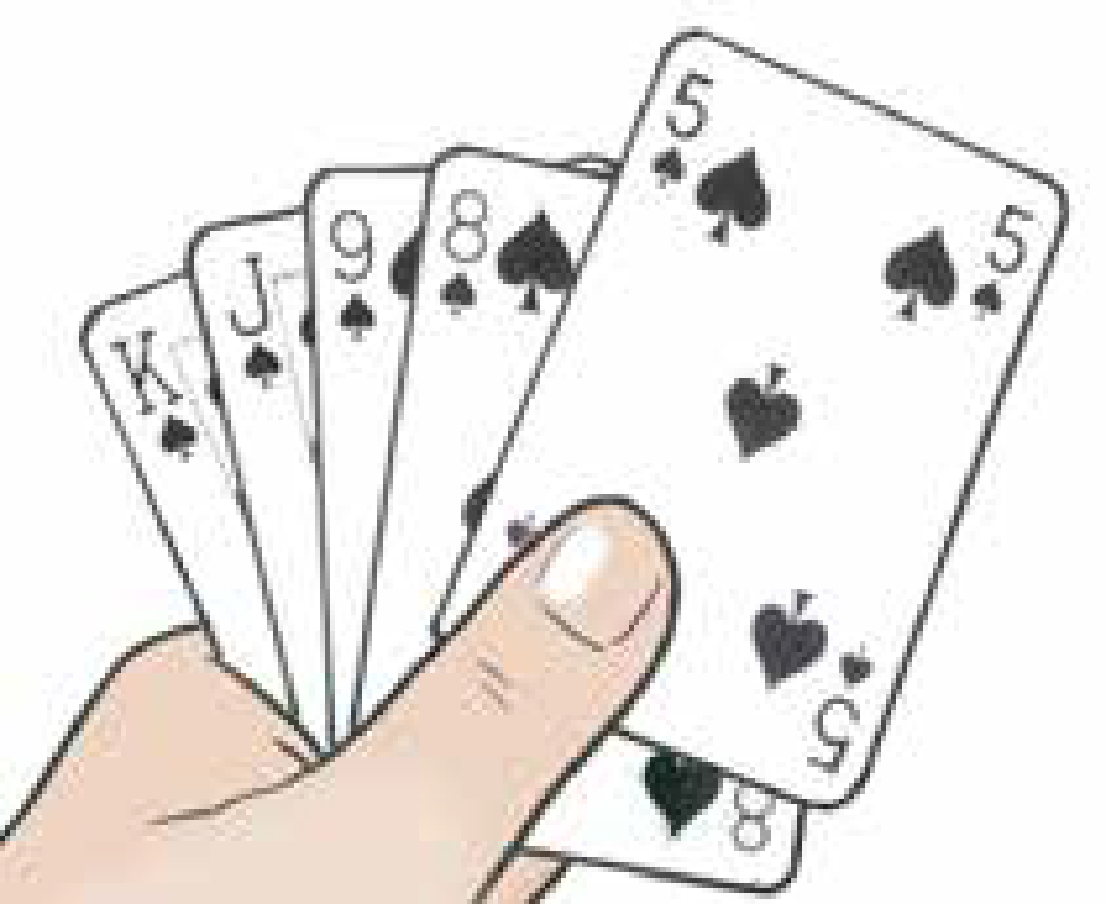 Fra en firekorts farge
3. kortet fra toppen
Mot grand spiller vi ut vår lengste farge, dvs hjerter.
Fra en femkorts farge
5. kortet fra toppen
Utspill mot trumf
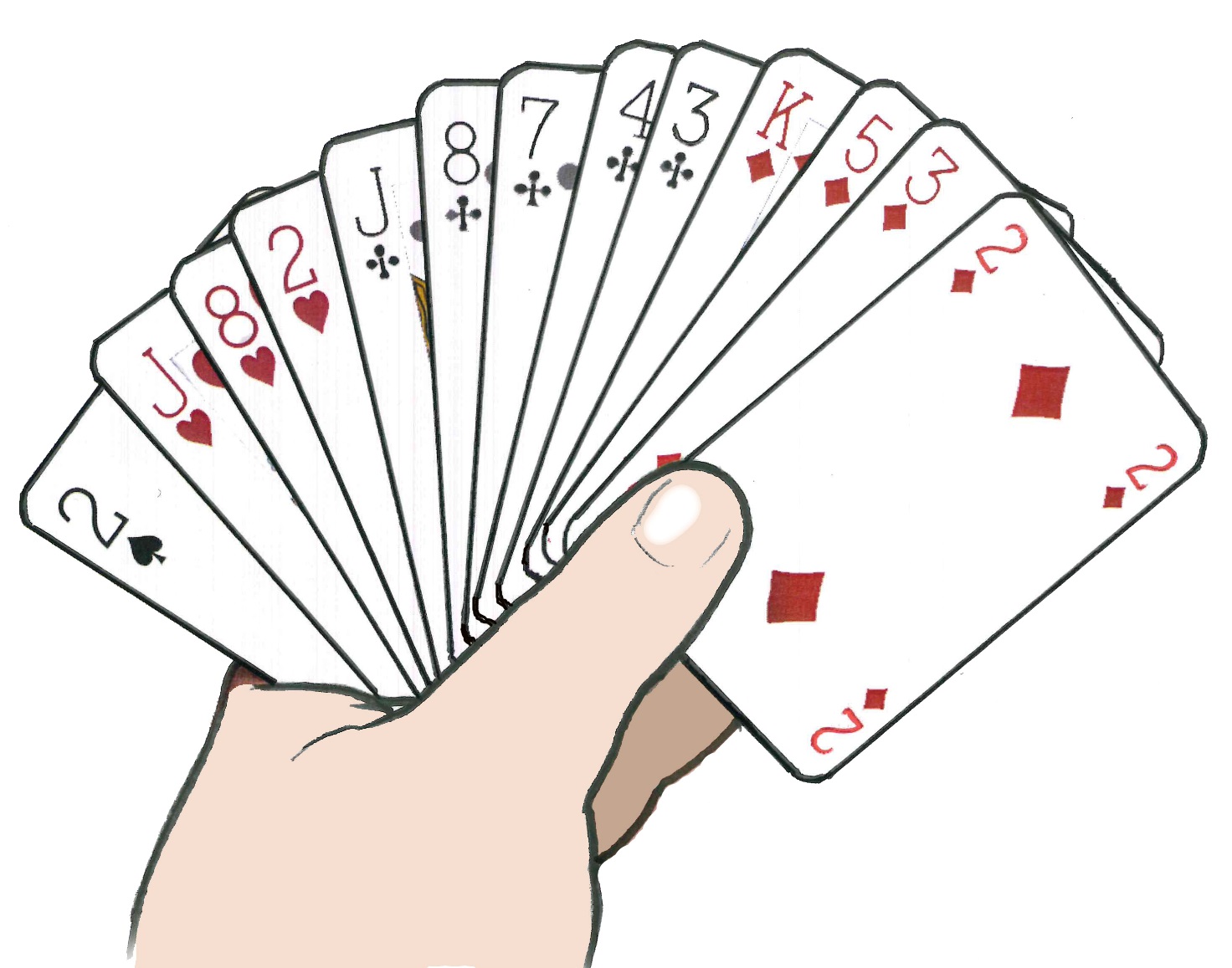 Utspill etter 1-3-5 regelen
Høyeste fra sekvens
3. fra toppen fra 4-korts farge
5. fra toppen fra 5-korts farge
Hjerter er trumf
eller fra singelton
Utspill: 2
Mot trumfkontrakt kan det være lurt å spille ut en kortfarge (singelton) for å kunne stjele et stikk før spillefører rekker å  ta ut trumfen..
Spillestrategi i grandspill
Oppgave: å ta syv stikk
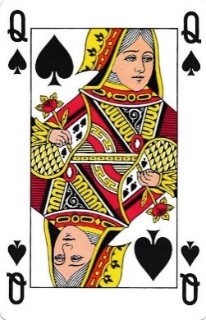 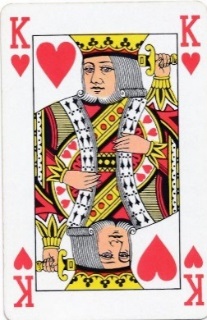 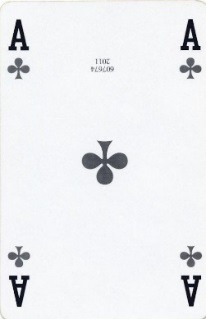 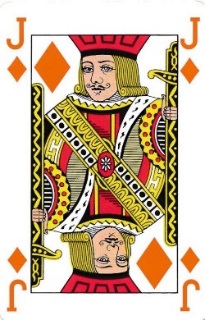 Tell antall sikre stikk
Null i spar
Null i hjerter
To i ruter
To i kløver
Totalt fire sikre stikk
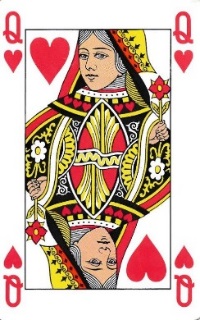 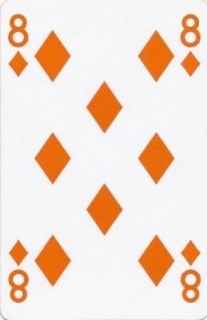 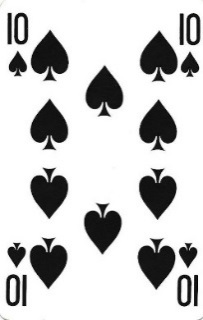 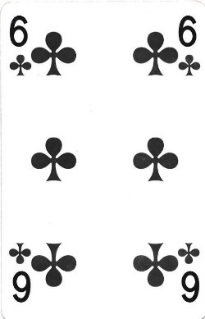 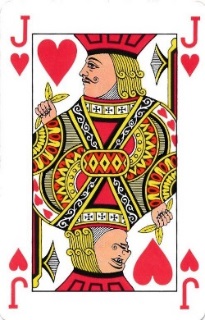 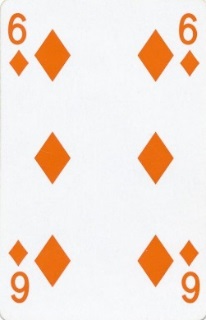 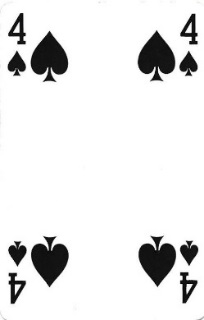 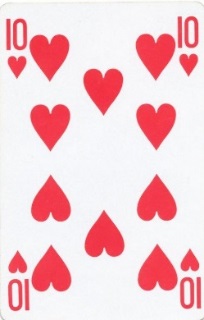 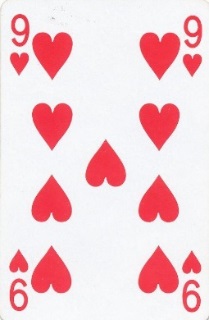 Utspill:
Kløver Q
I hjerter kan du godspille fire stikk, ved å gi bort et stikk til hjerter ess.
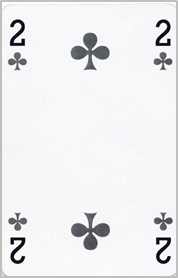 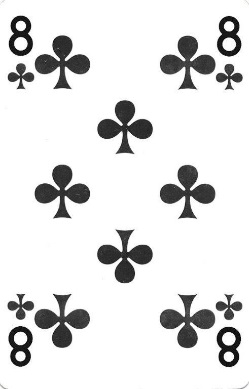 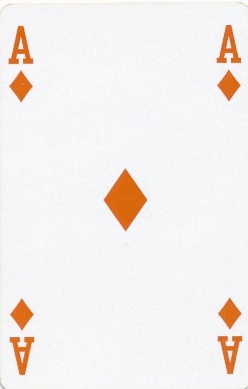 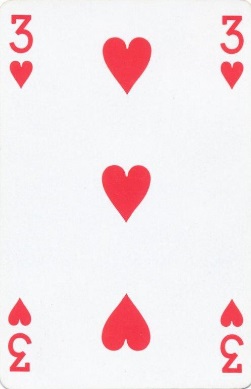 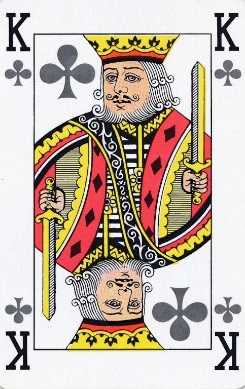 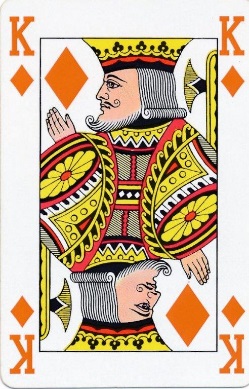 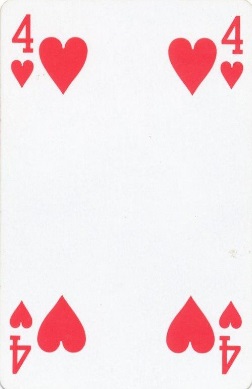 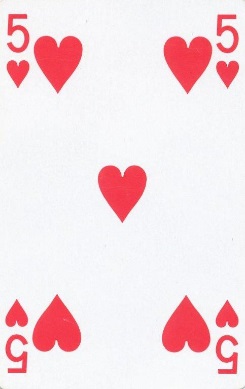 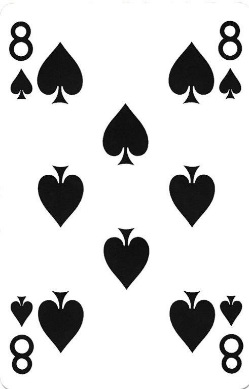 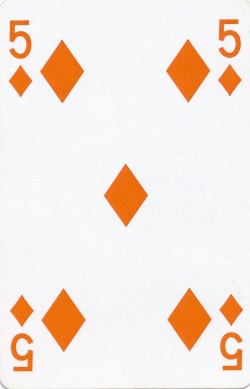 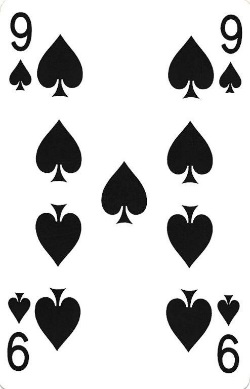 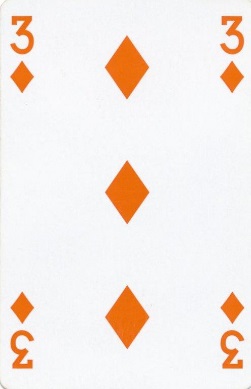 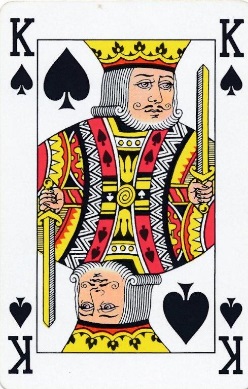 Godspill stikk før du spiller de sikre stikkene.
Vinn det første stikket og spill hjerter!
Spillestrategi i trumfspill
Oppgave: Å ta syv stikk med spar som trumf
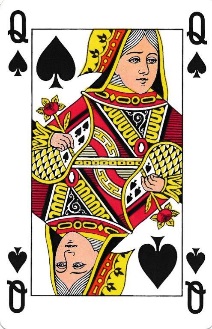 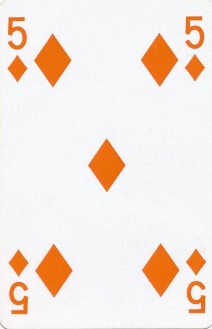 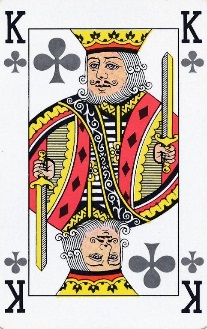 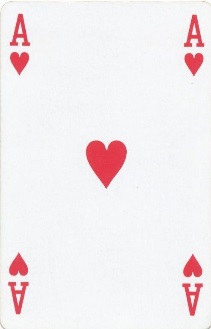 I trumfspill er det ofte lurt å spille trumf (spar) til motparten er tom for trumf
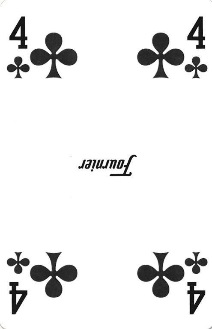 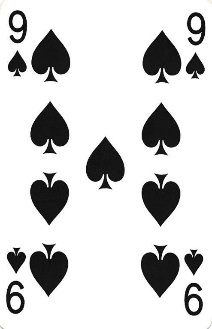 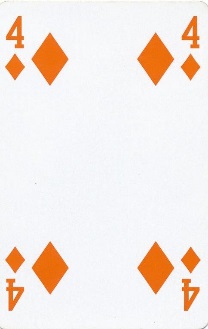 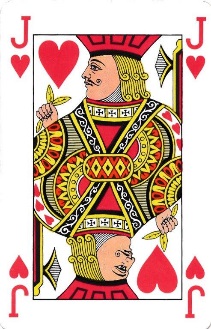 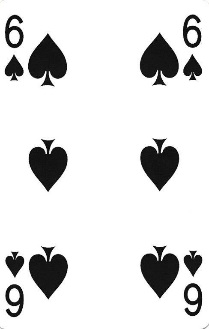 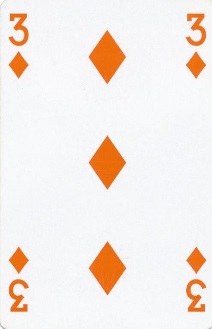 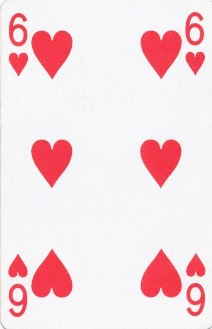 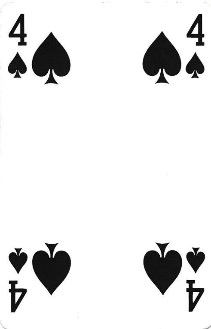 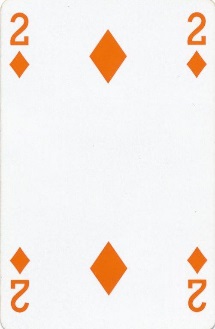 Utspill:
Kløver Q
Det gjelder å telle til 13!
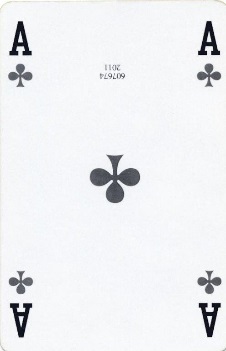 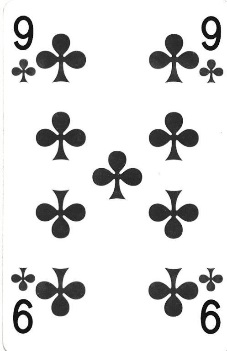 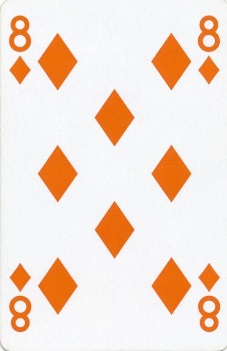 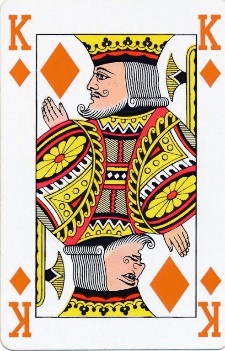 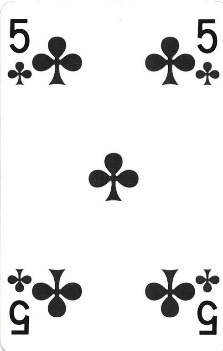 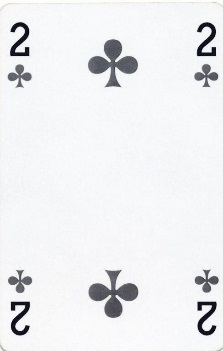 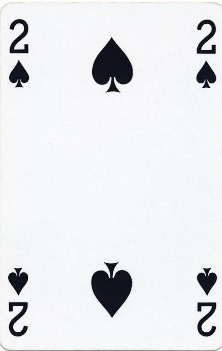 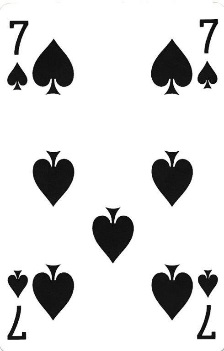 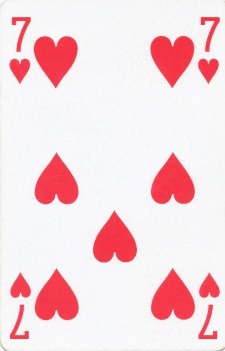 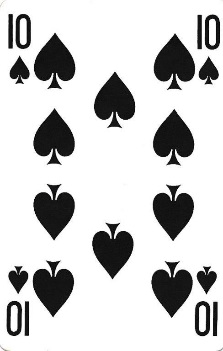 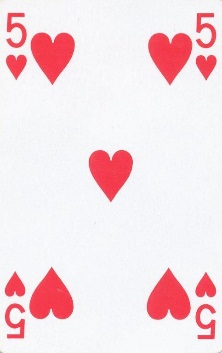 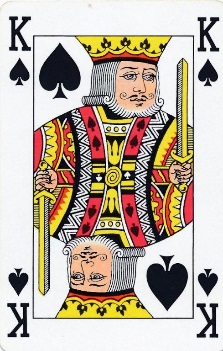 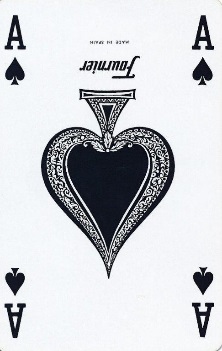 I dette spillet skal du spille spar
 - to ganger om den sitter 2-2 og 
 - tre ganger om den sitter 3-1